Развитие инициативы и самостоятельности у детей с ОВЗ
МК ДОУ «Аленький цветочек» 
Группа «Медуница»  
Давыдова Л.А.
Базанова Н.В.
Никитина С.С.
Задачи:
Повышение качества образования детей
Снятие страха перед деятельностью
Развитие индивидуальности, эрудированности и сообразительности
Развитие у детей элементарного самоконтроля и саморегуляции своих действий, взаимоотношений с окружающими
Развитие у детей самостоятельности и инициативы
Формирование у детей навыка слаженной работы
Формы работы с детьми
Работа в компаниях
Игры для рабочего настроя
Игры для развития коммуникативных способностей
Игры для сплочения коллектива
Социо-игровая технология В.М.Букатова
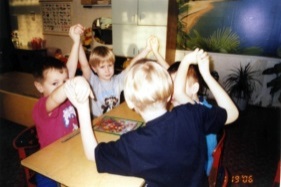 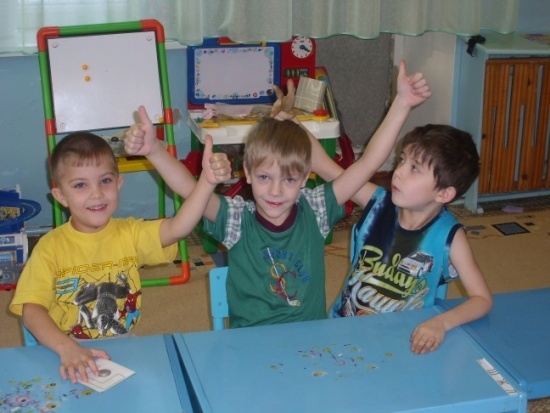 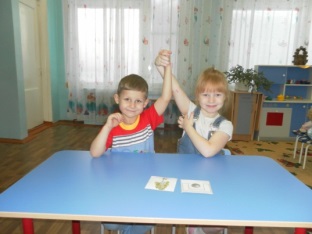 Сказки из теста
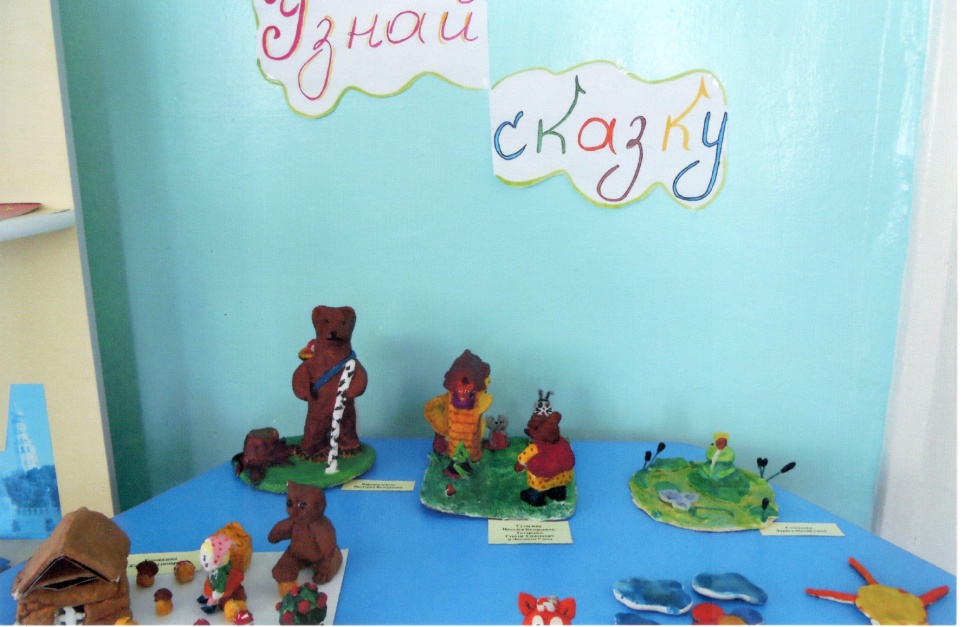 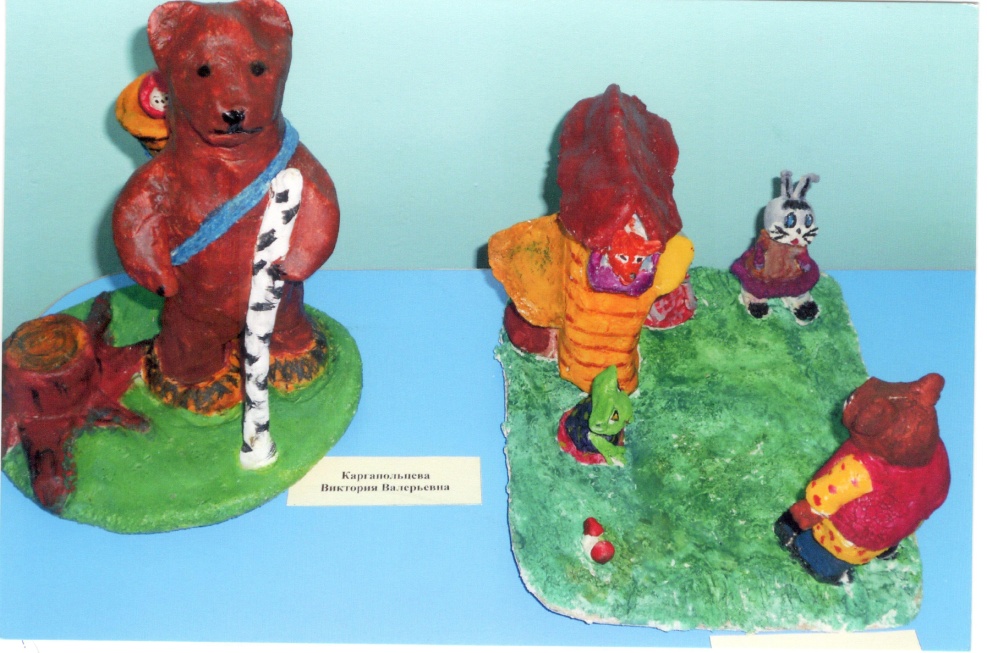 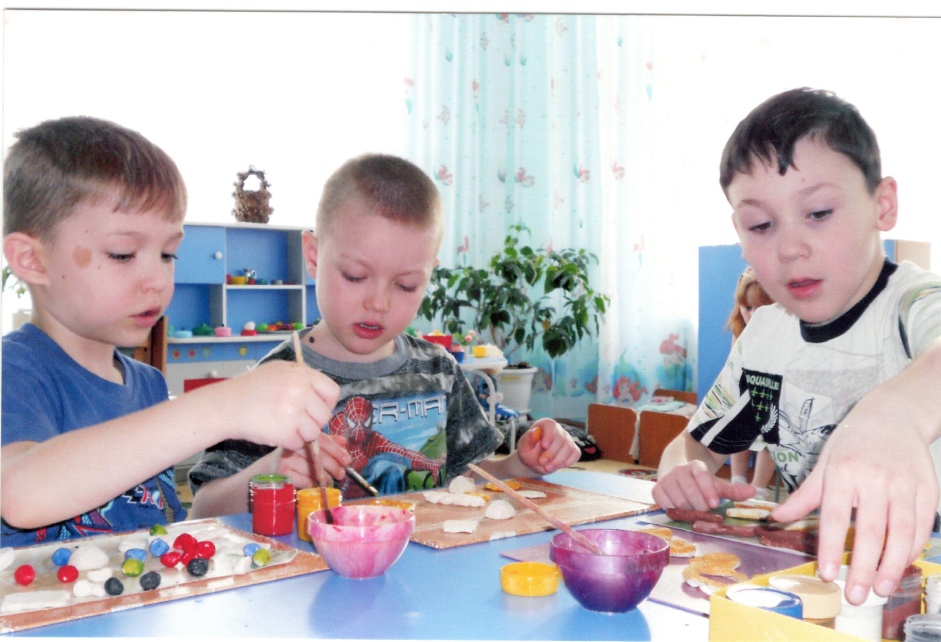 Семья
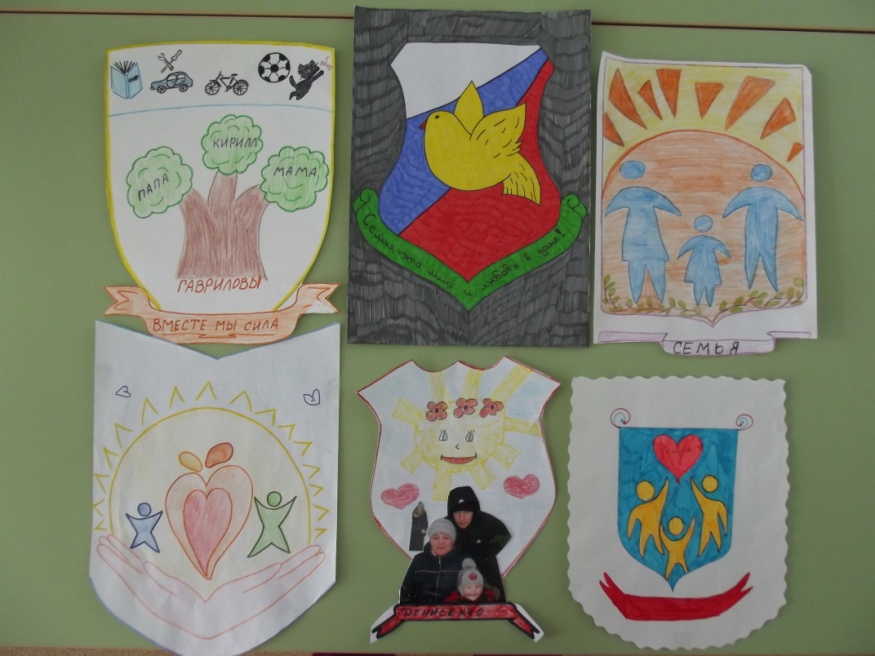 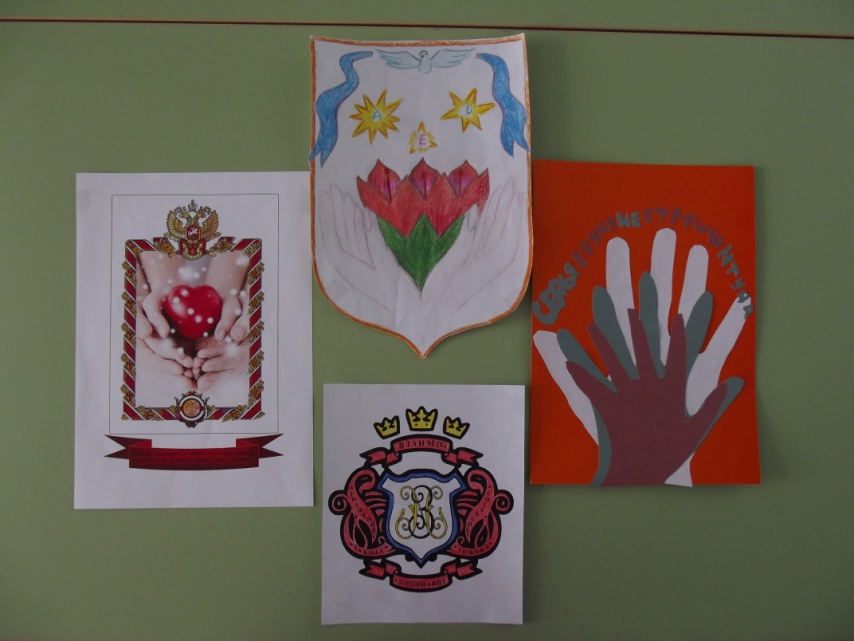 В мире бутербродов
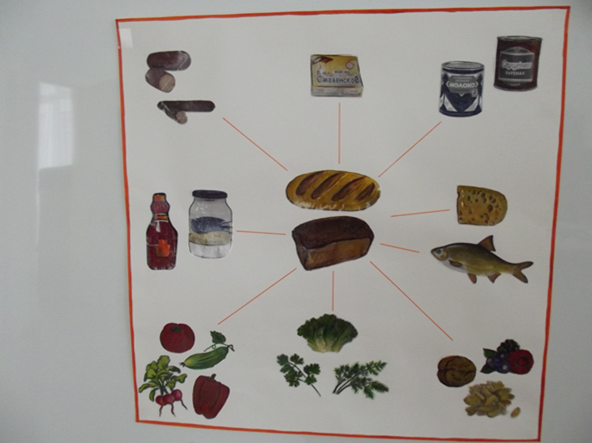 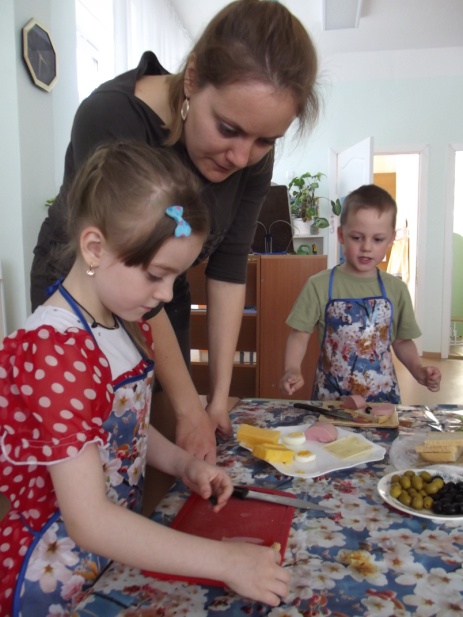 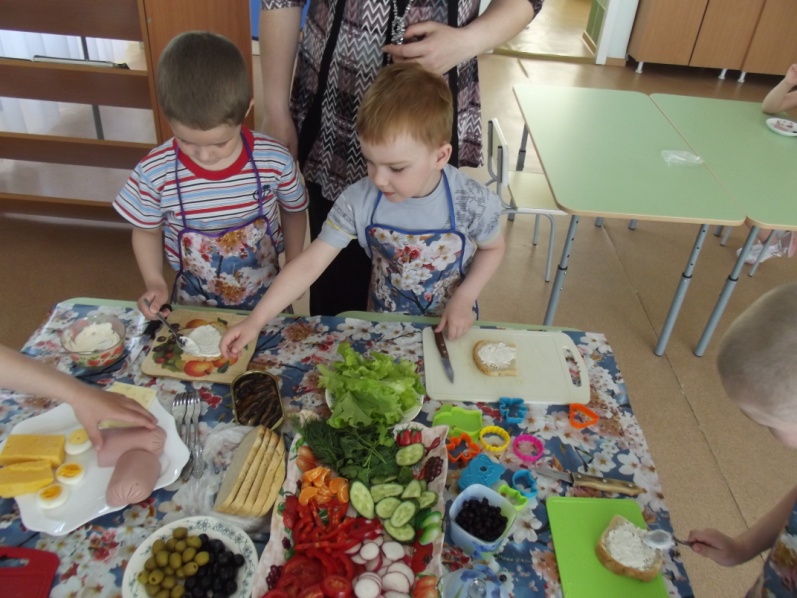 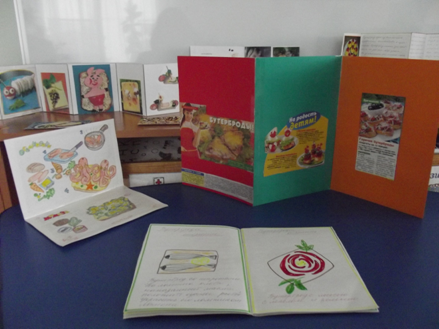 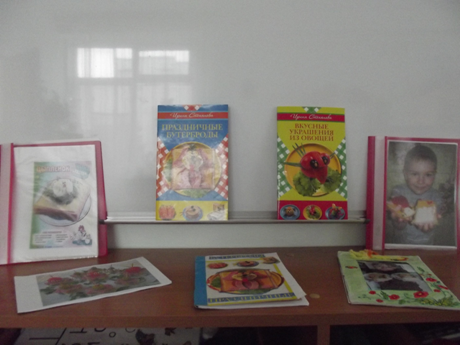 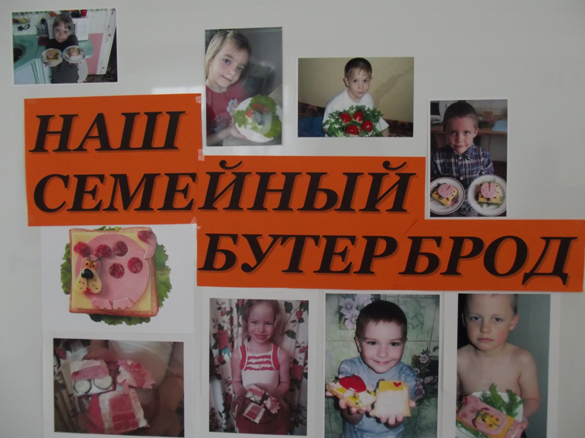 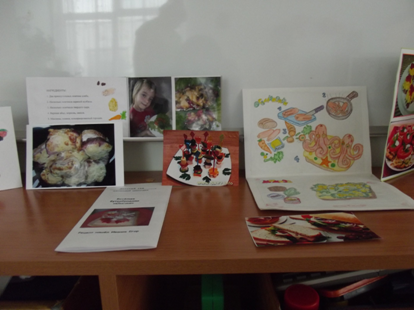 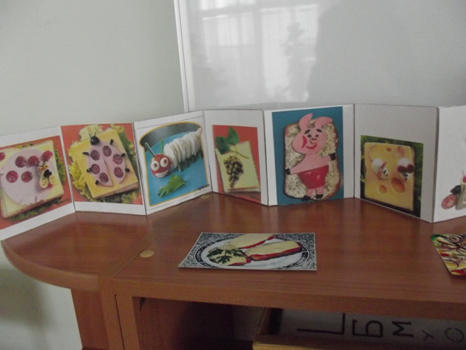 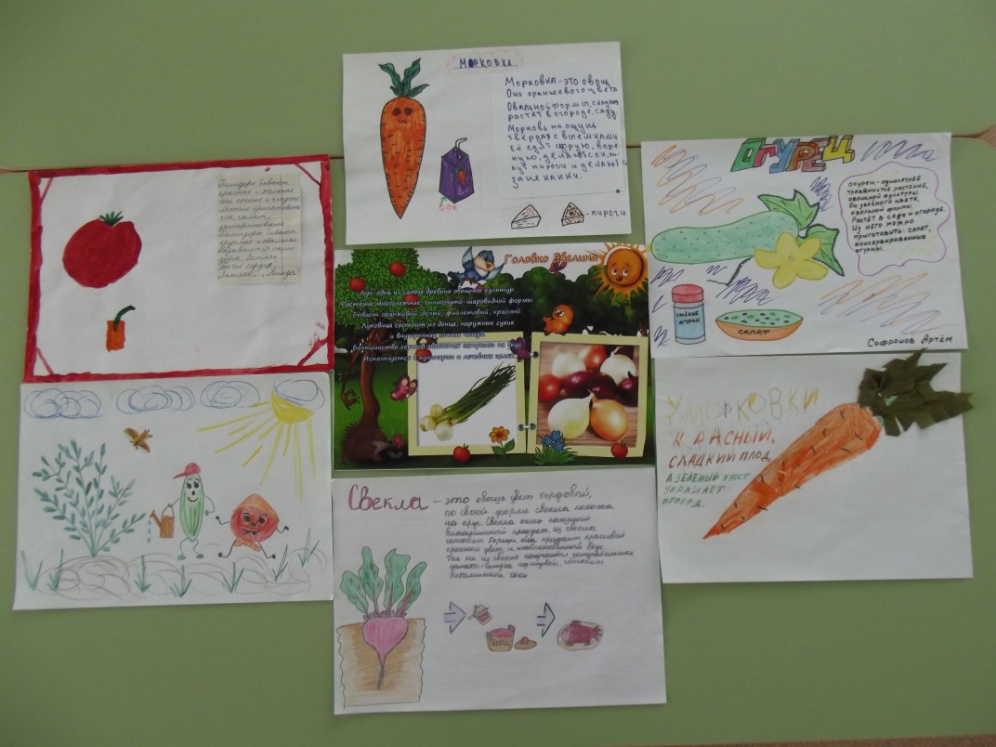 «Морские обитатели»      «Овощи»
«Профессии»           «Посуда»
«Одежда. Обувь. Головные уборы»
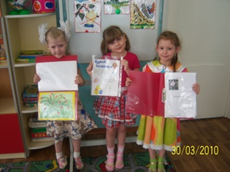 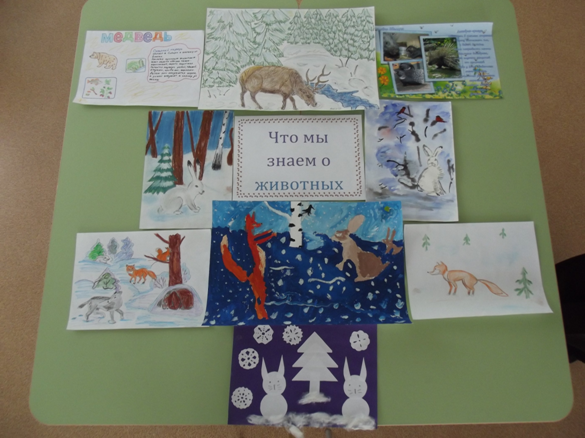 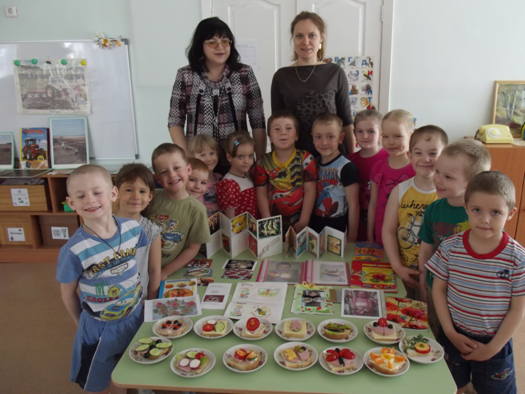 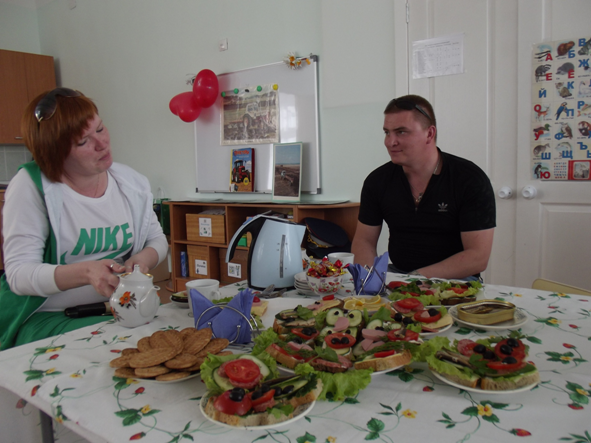 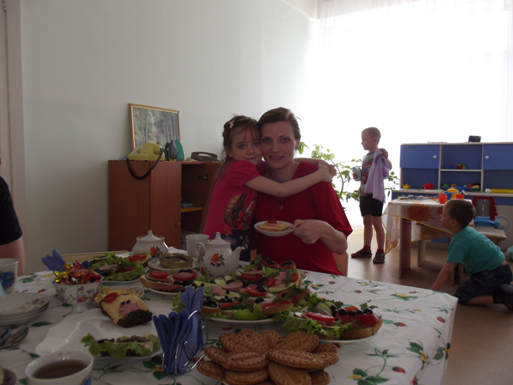 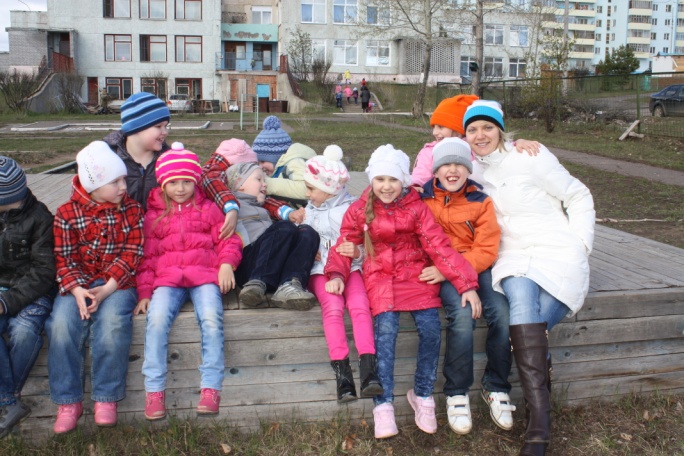 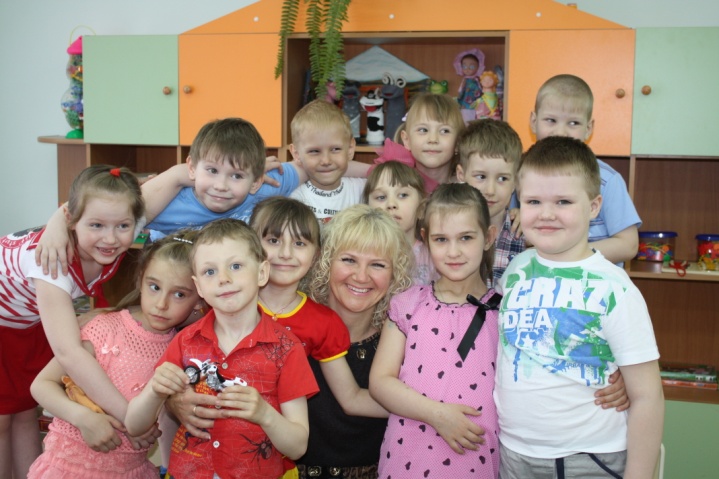 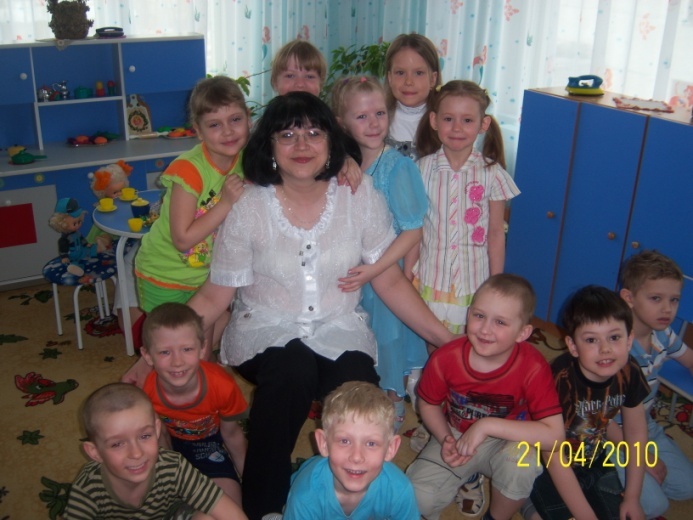 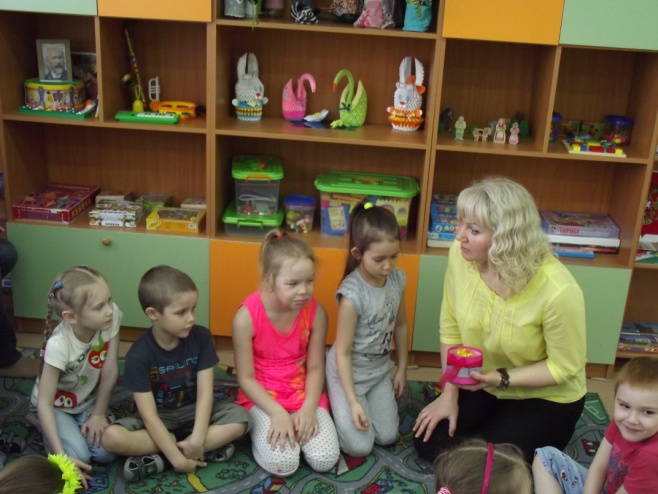 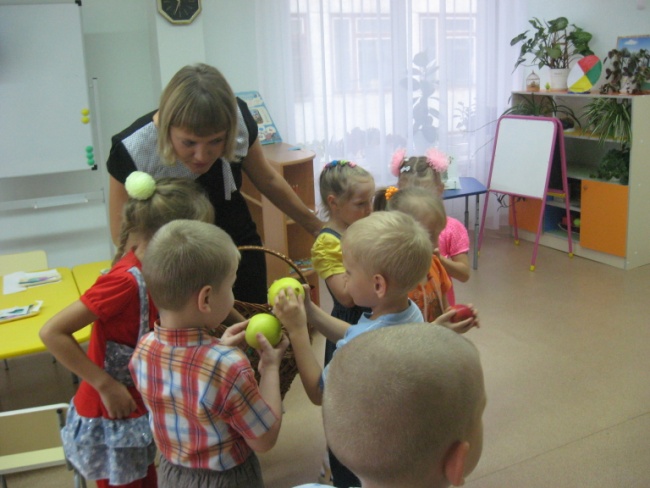 Спасибо за внимание!